Employer portal demo
Copyright ©2022 Akeso Occupational Health
Logon Page
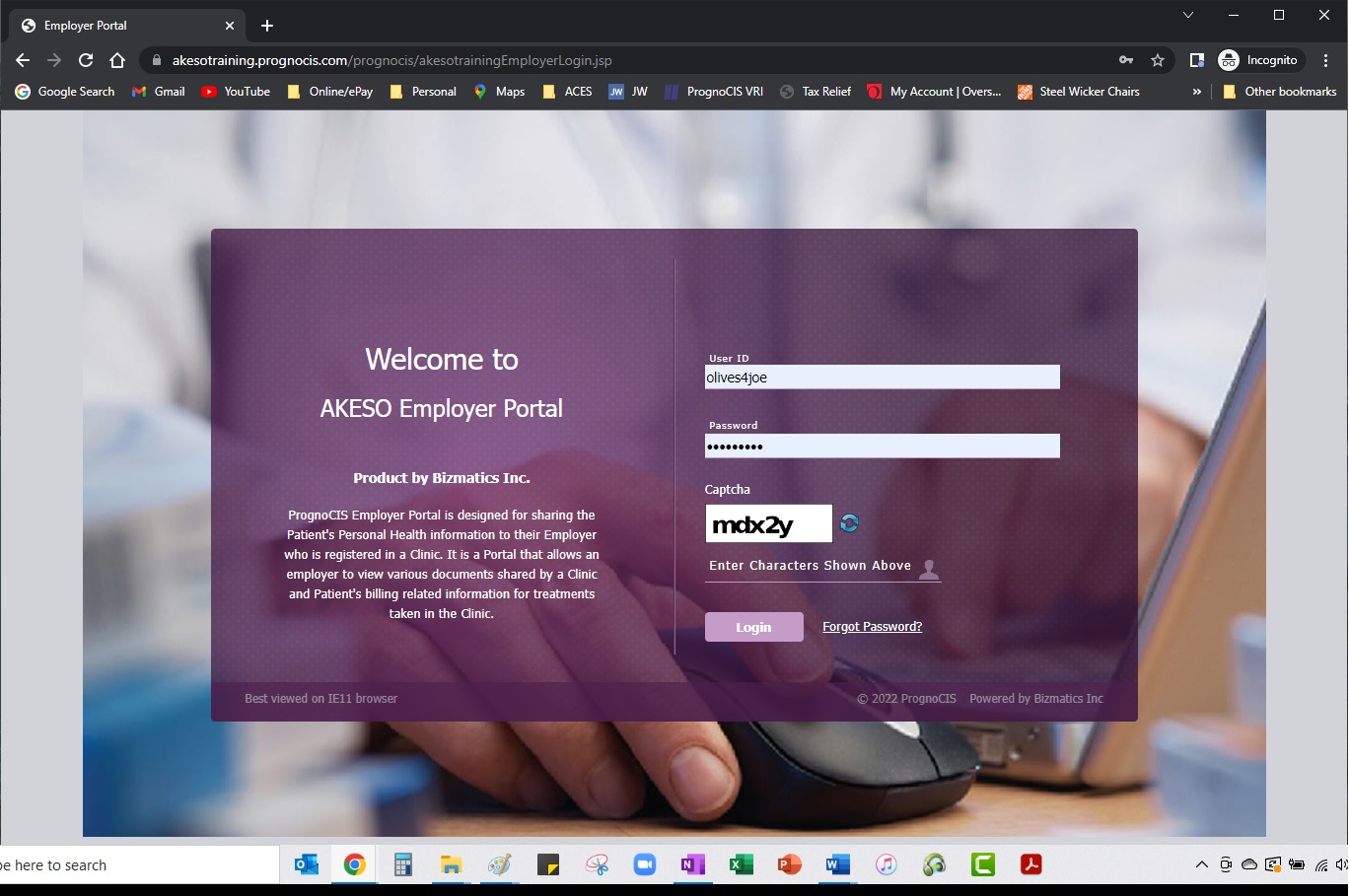 Secure user access managed
internally
Home Page  Clinic Shared Documents
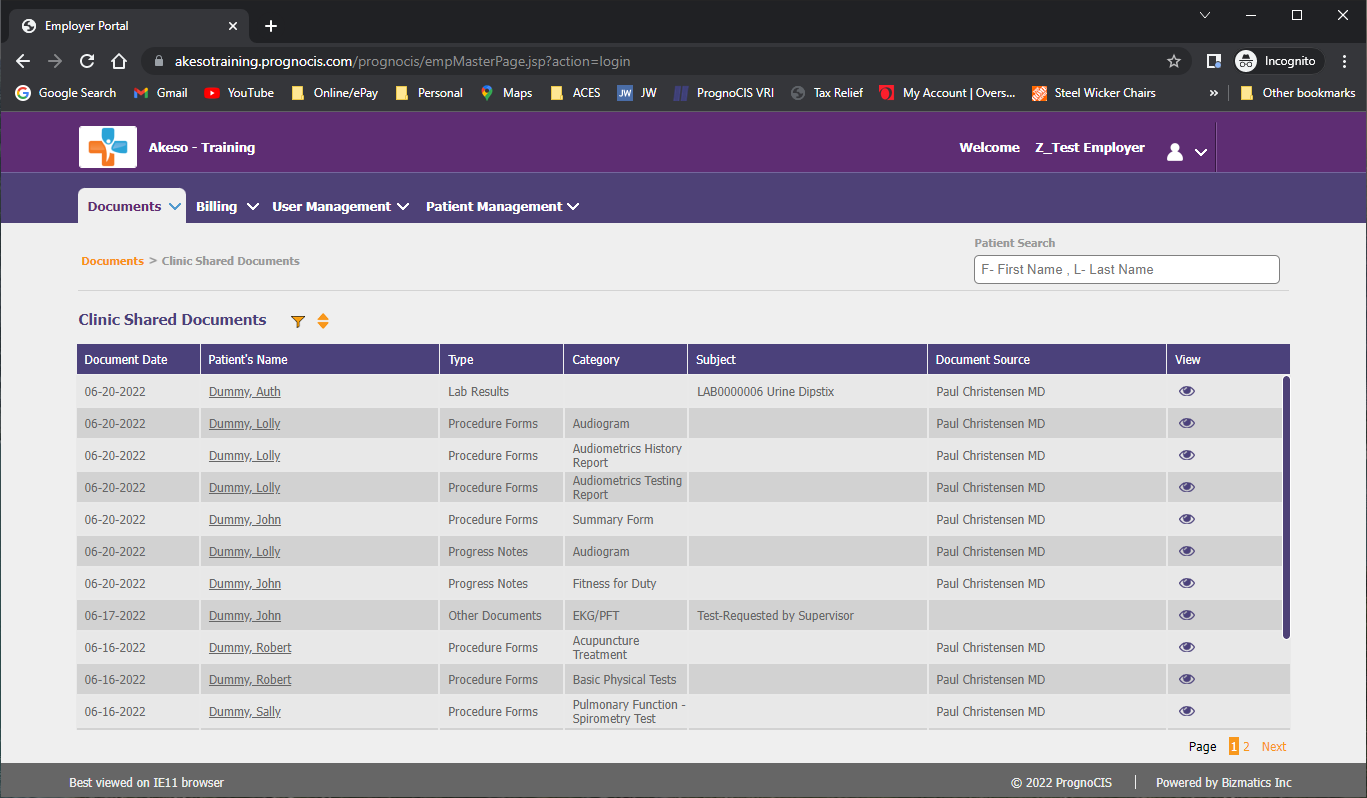 Relevant clinical details available following patient visit
Billing Tab
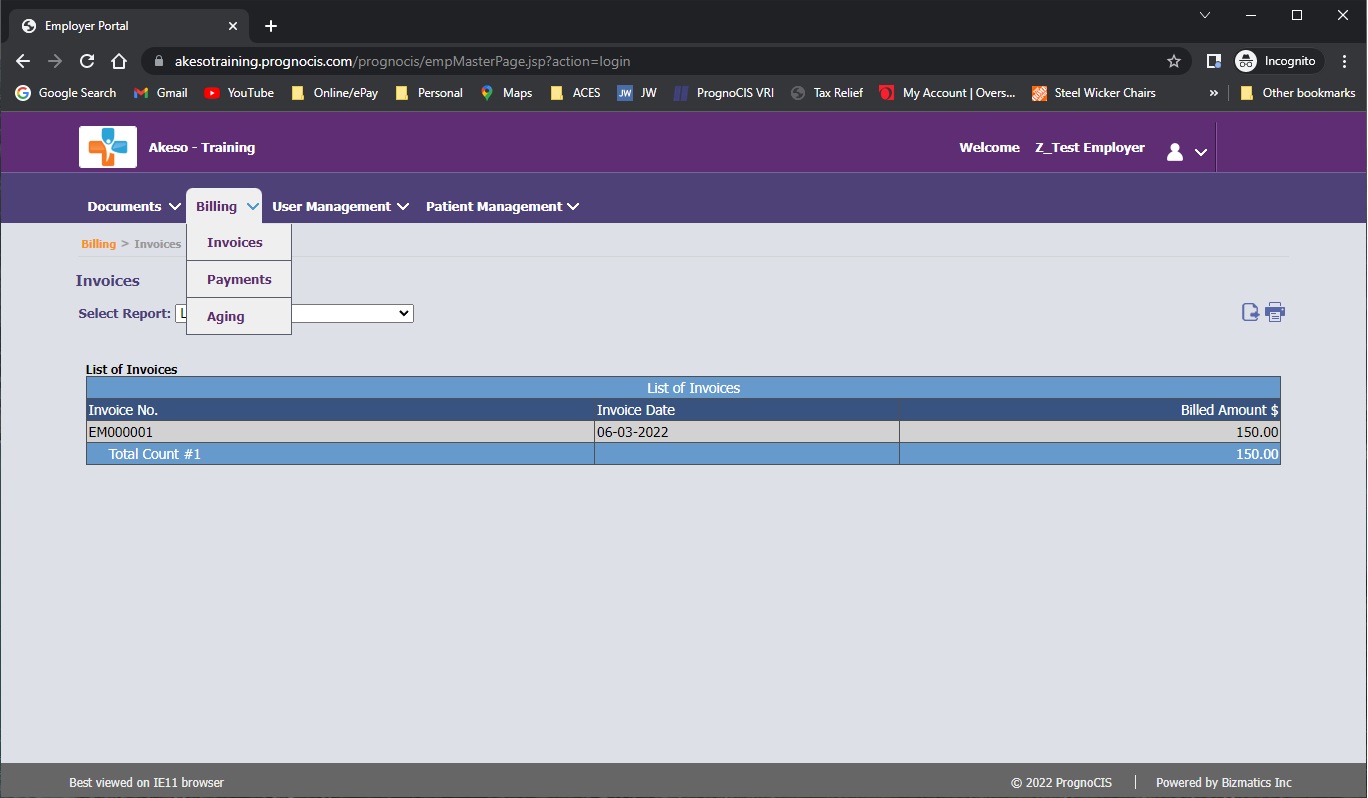 Track invoices, payments, and AR aging
Billing Tab  Invoices
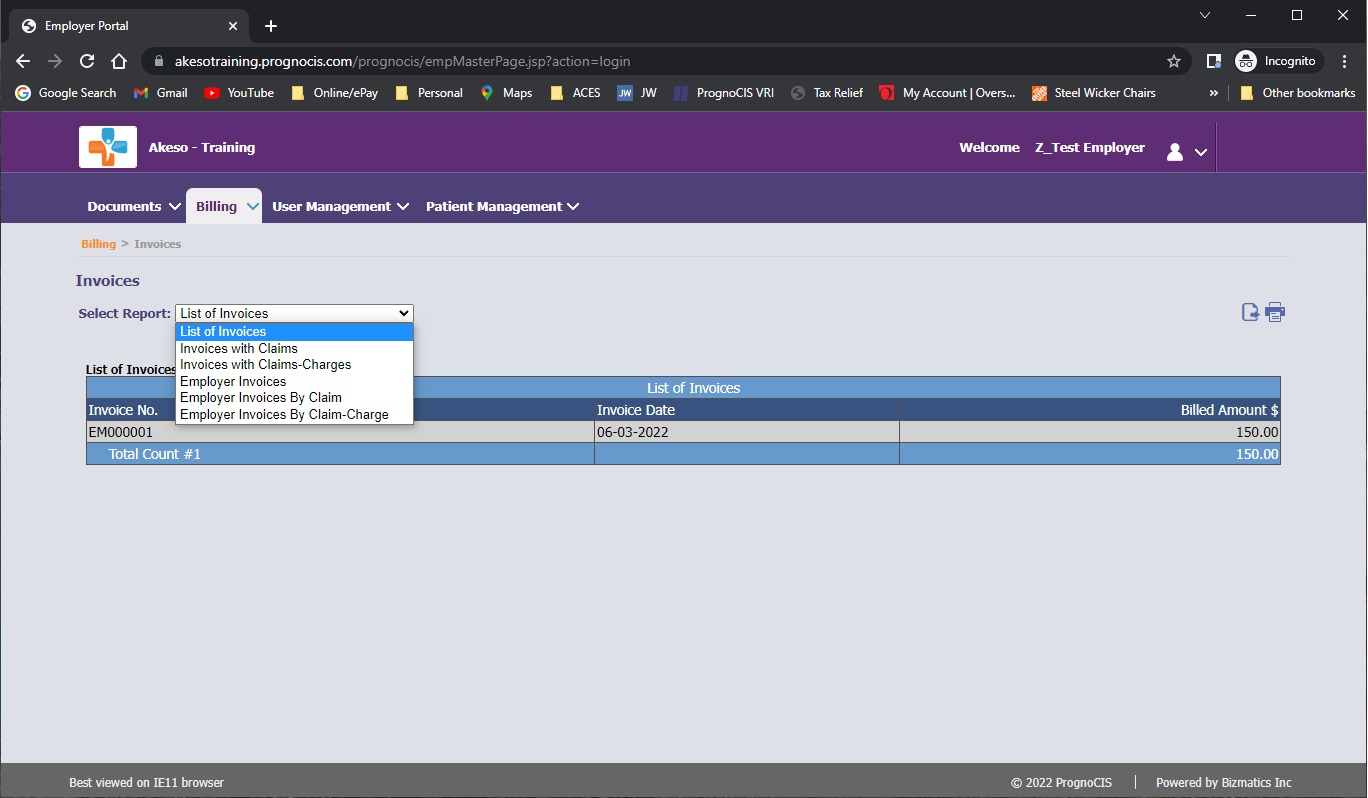 Summary and detail reports of billed services
Billing Tab  Payments
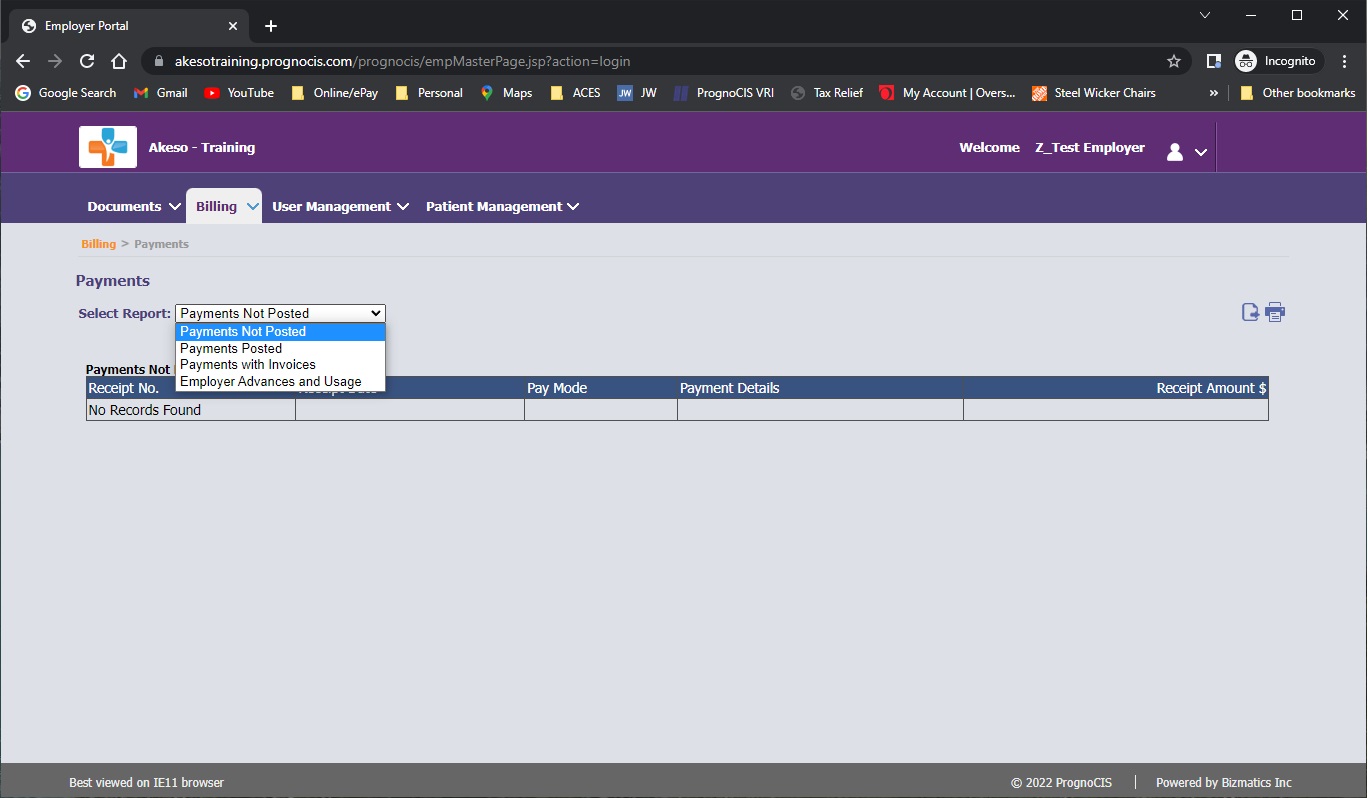 Summary and detail reports of payments issued
Billing Tab  AR Aging
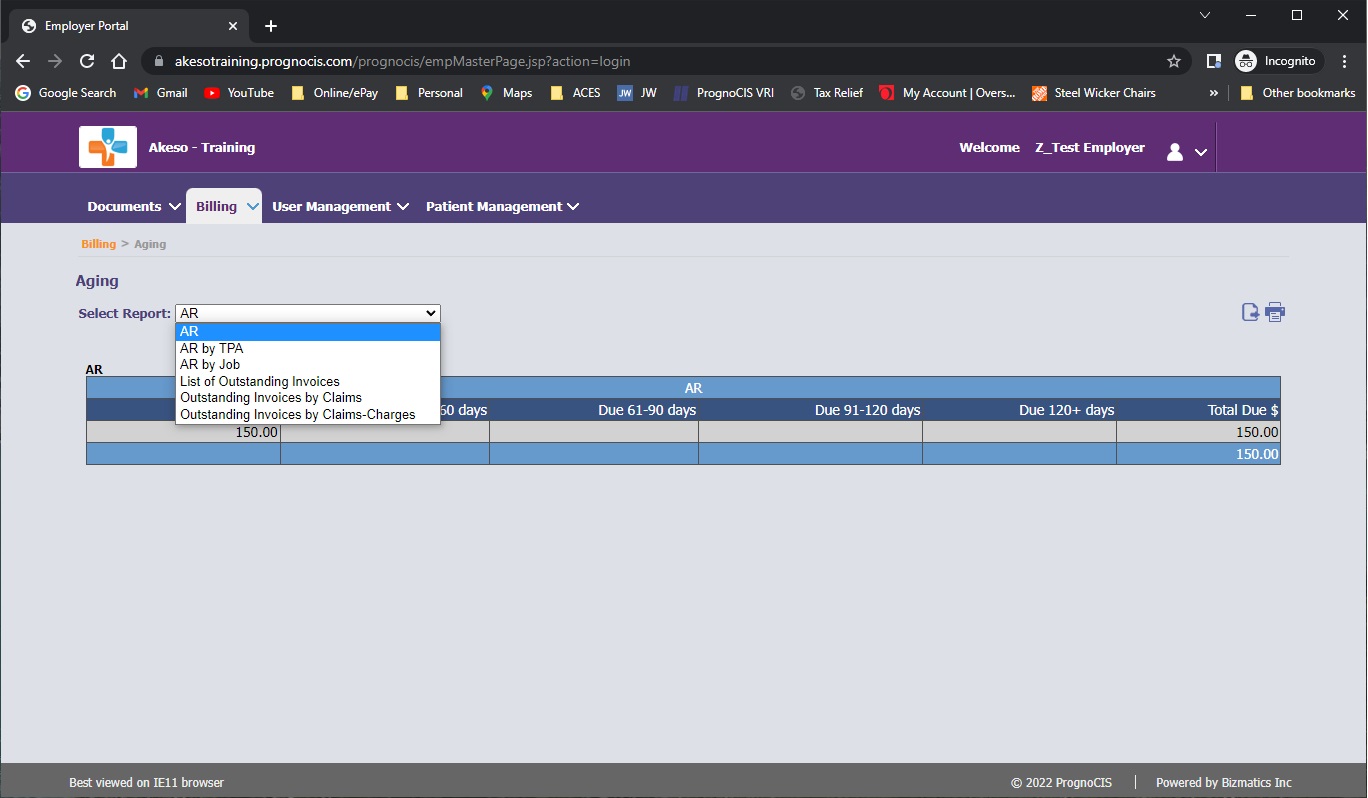 Summary and detail AR by Job or by TPA source
User Management Tab  List of Departments
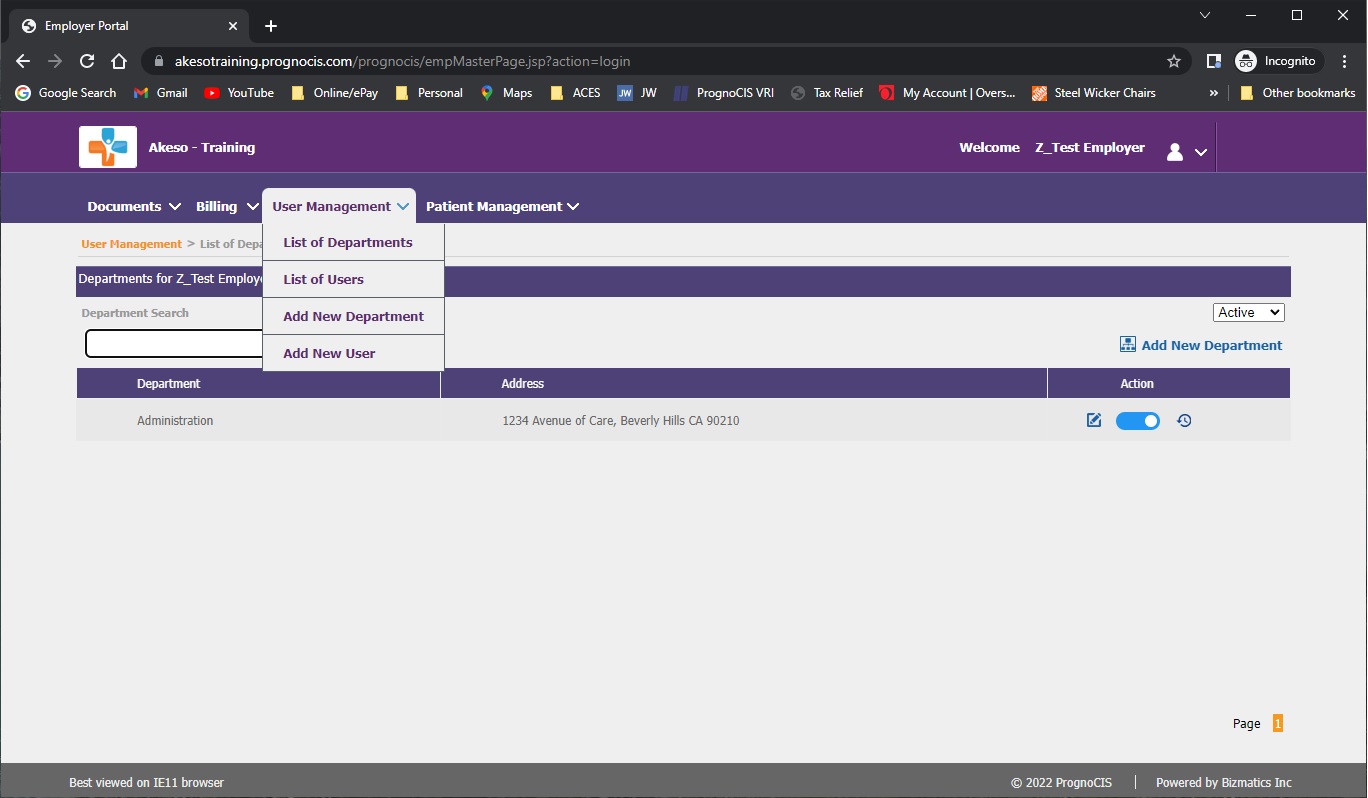 Manage access for business operations
User Management Tab  List of Users
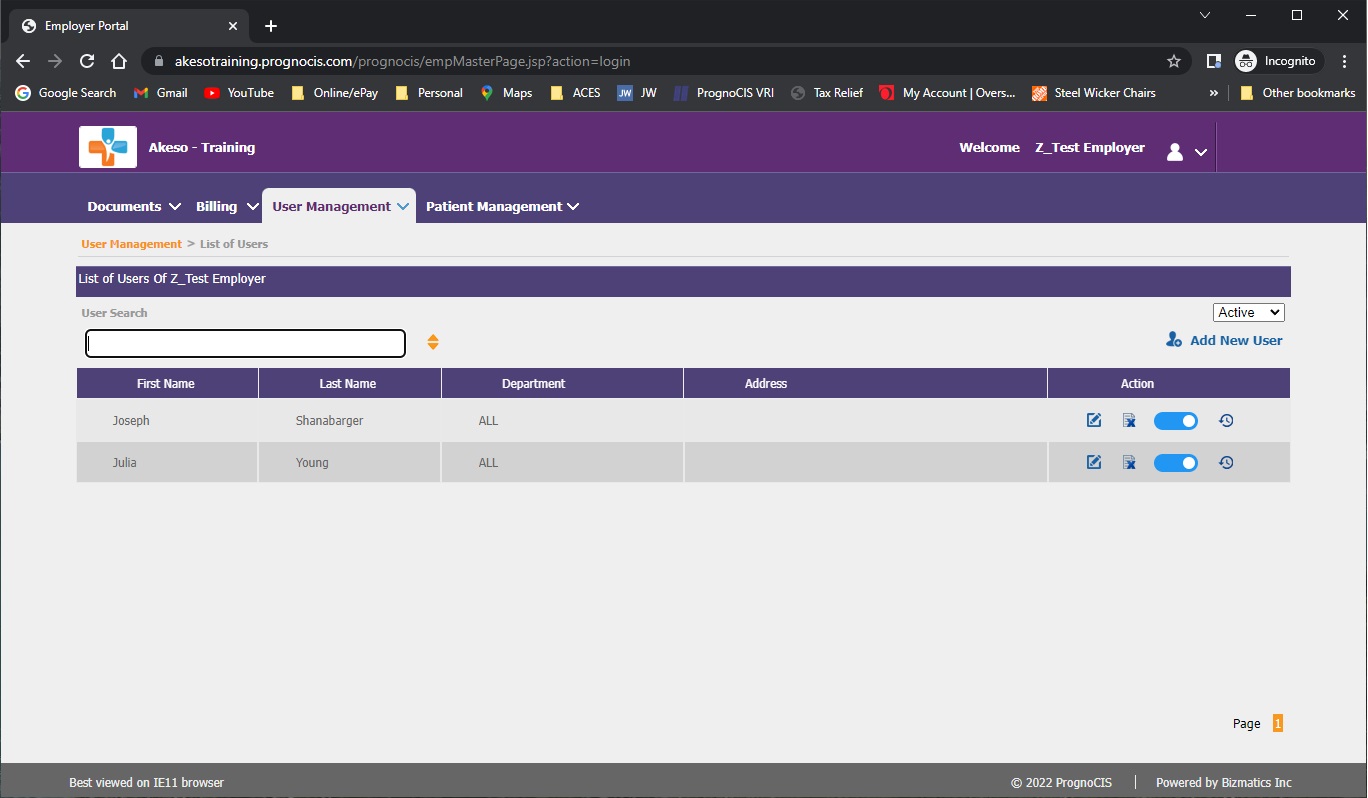 Manage details and access for business users
User Management Tab  Add New Department
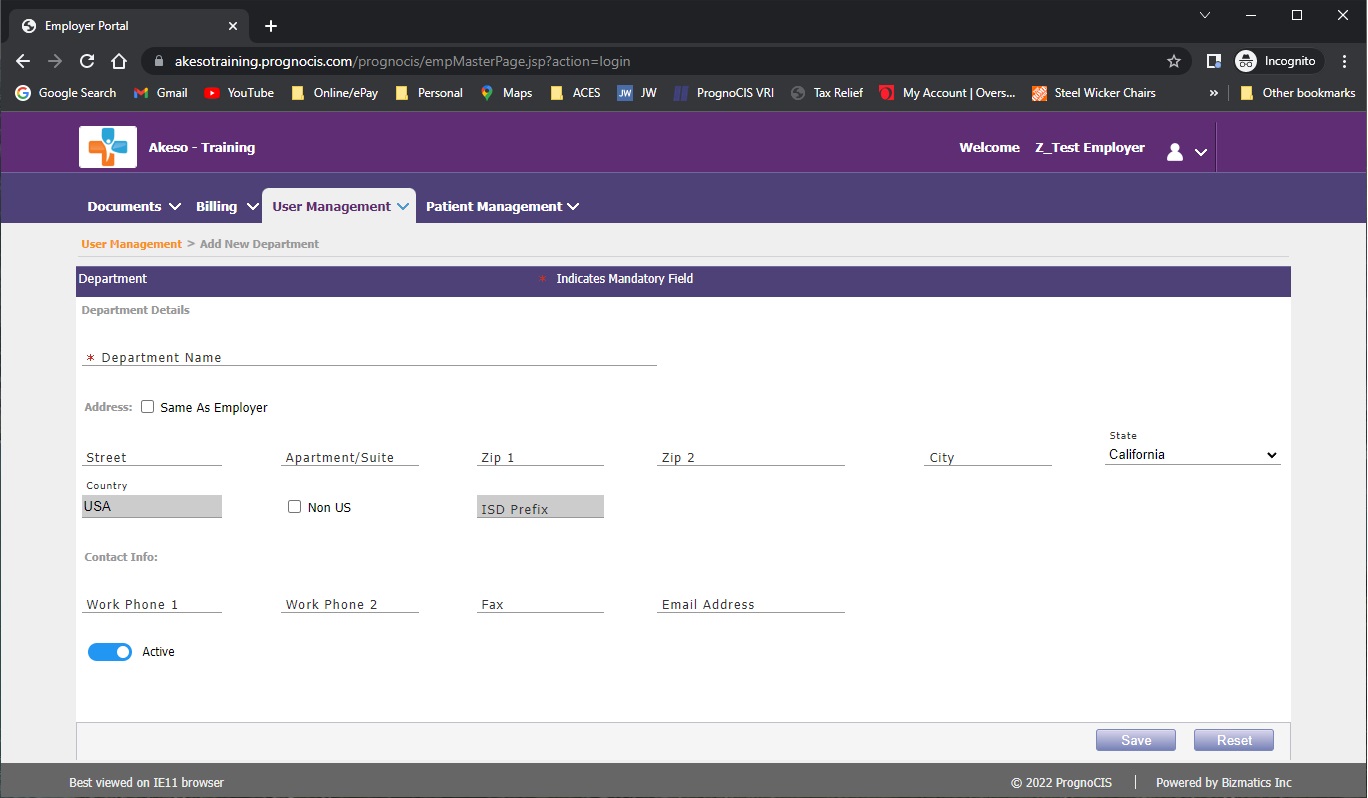 Add details and access for new departments
User Management Tab  Add New User
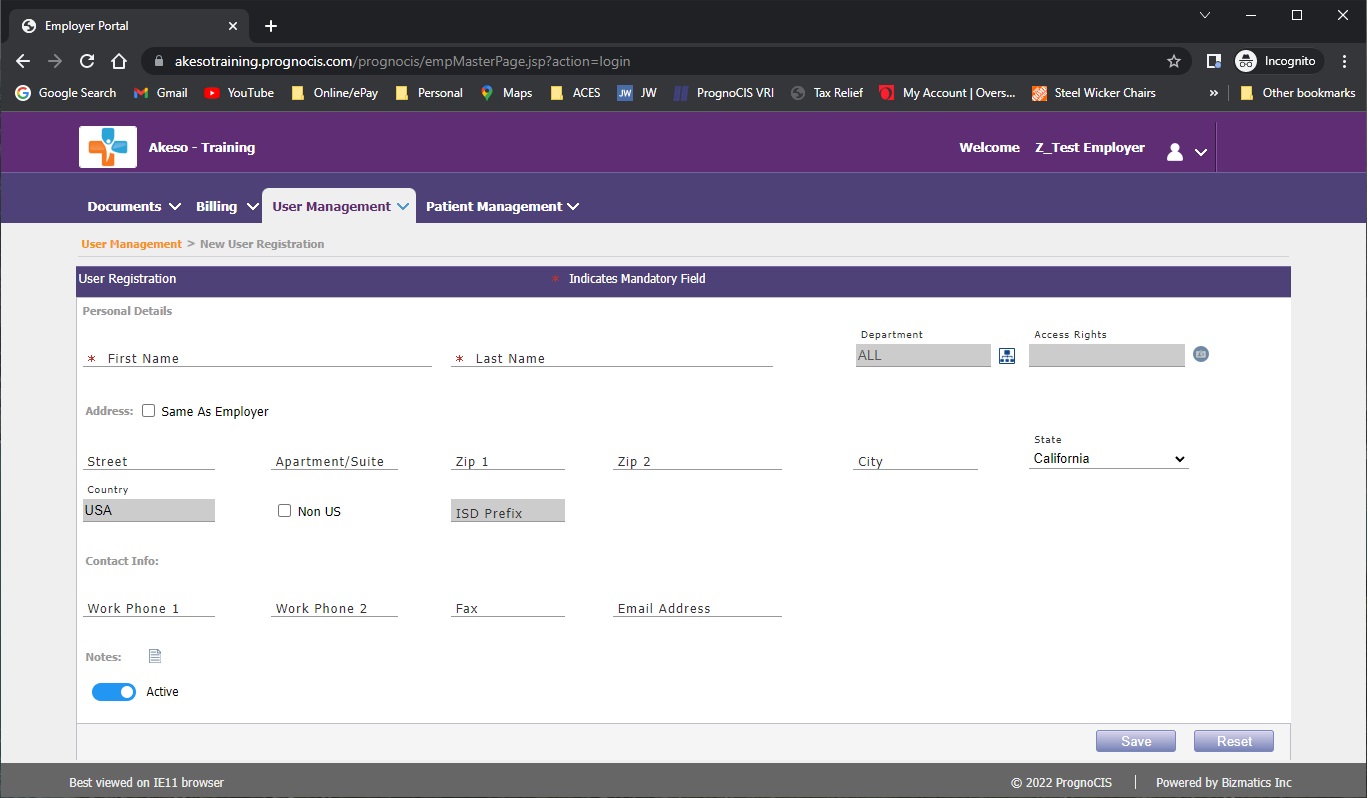 Add details and access for new users
Patient Management Tab  Add New Employee
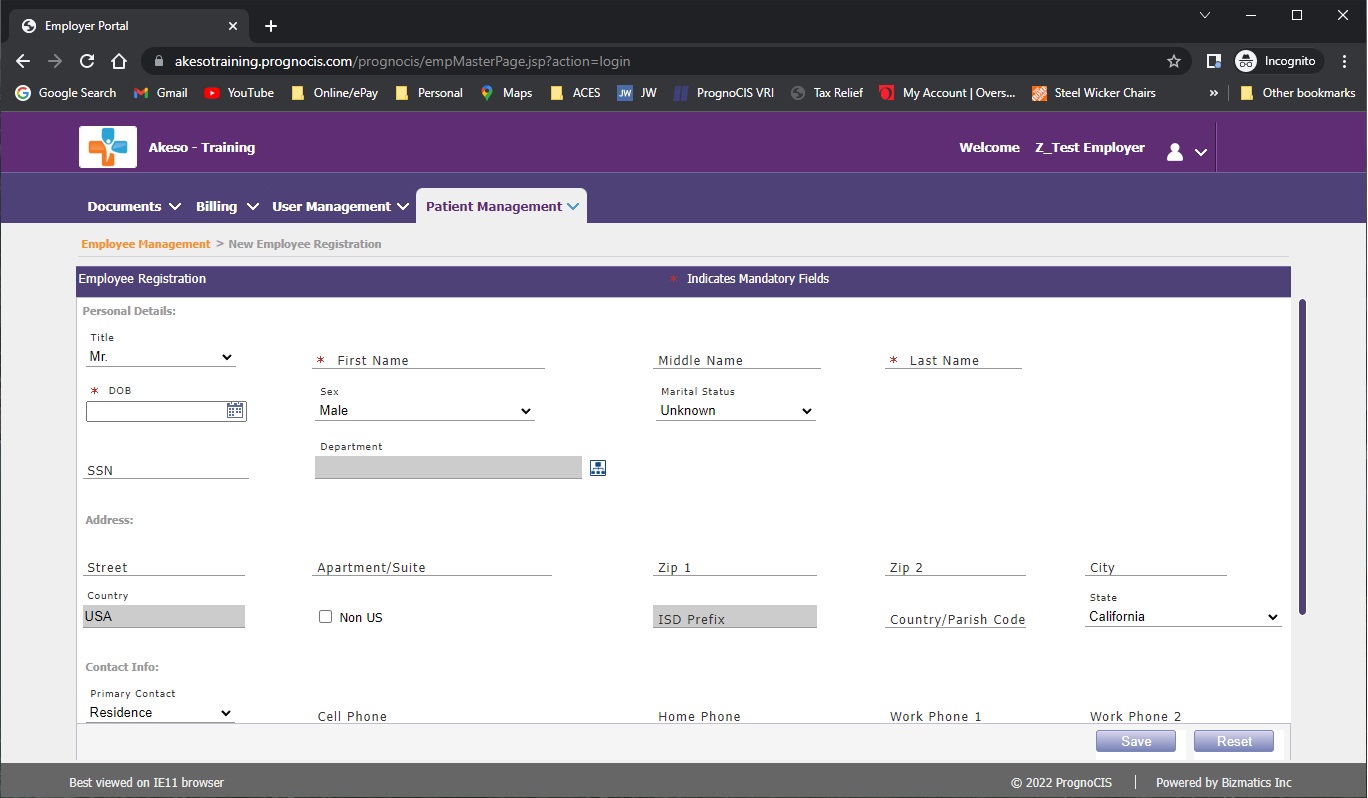 Add details for new employees (patients)
Patient Management Tab  List of Employees
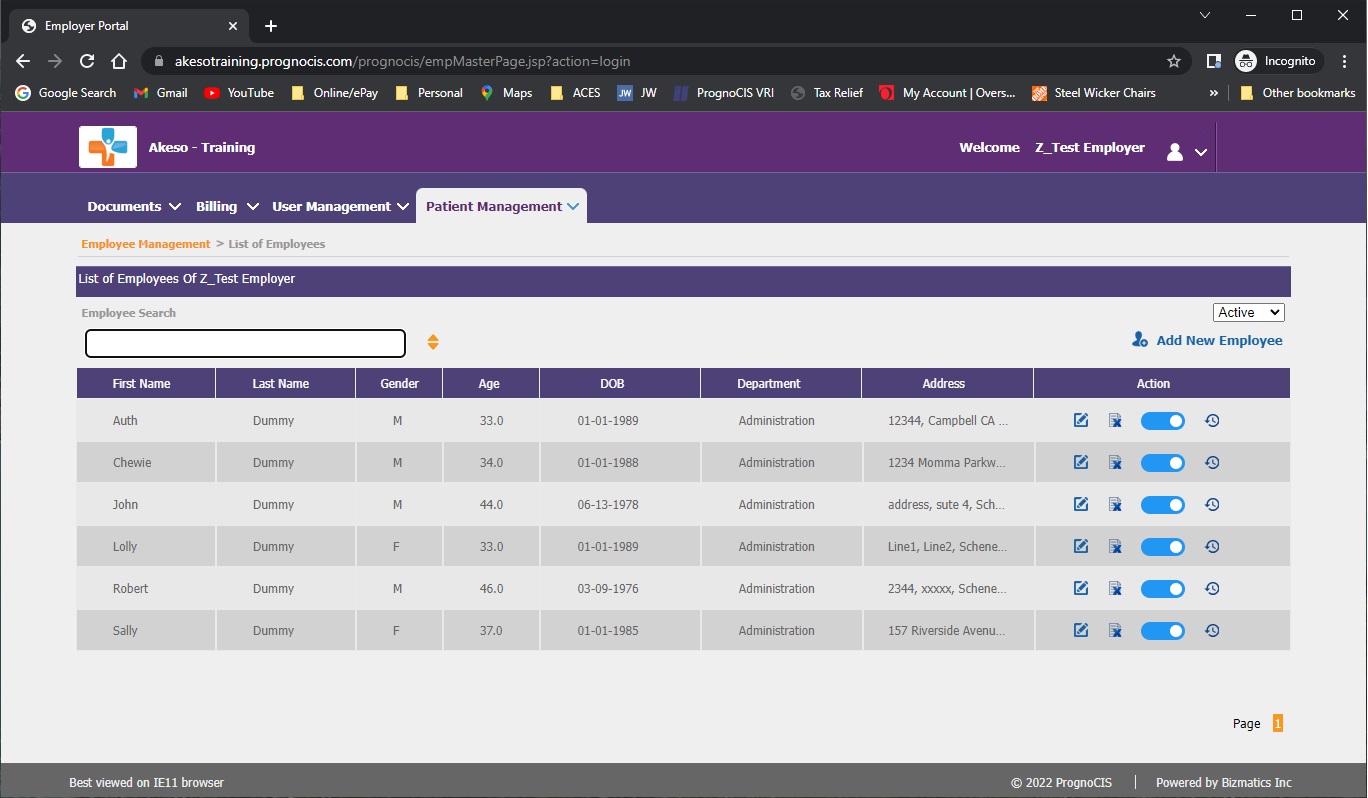 Search/Manage employees (patients)
Patient Search/Individual Records
Individual employee search & patient records
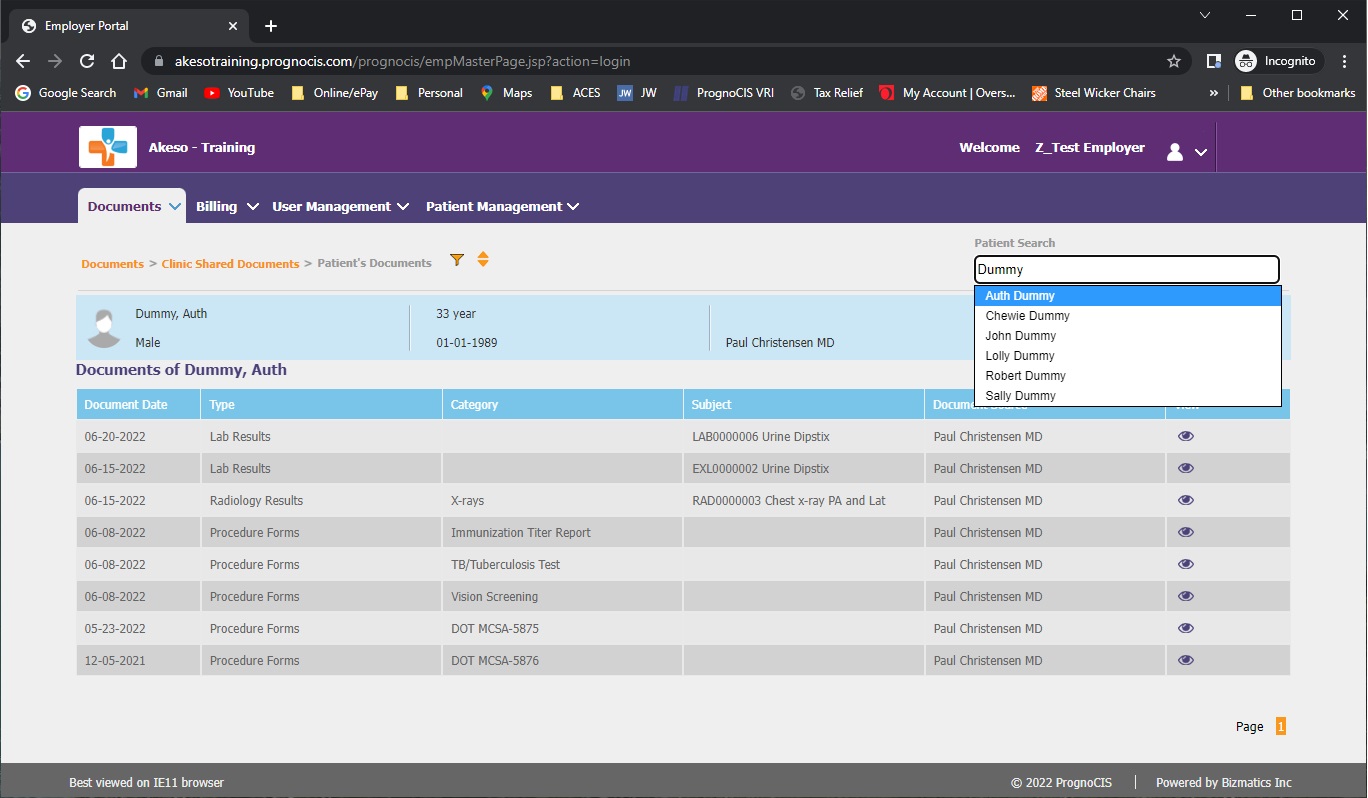 Document Preview
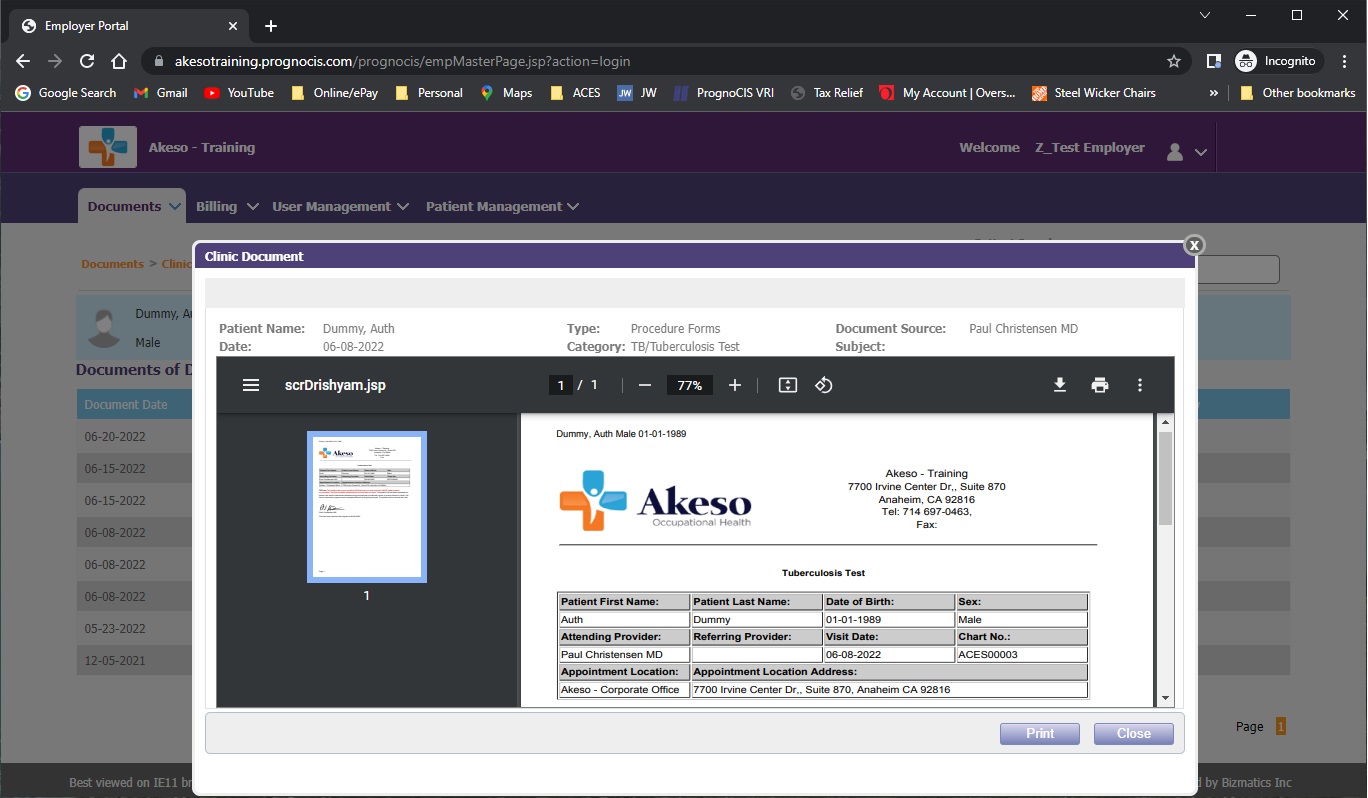 View records on screen or print hard copy
Export/Print Lists and Reports
Export details to Excel or print as hard copy
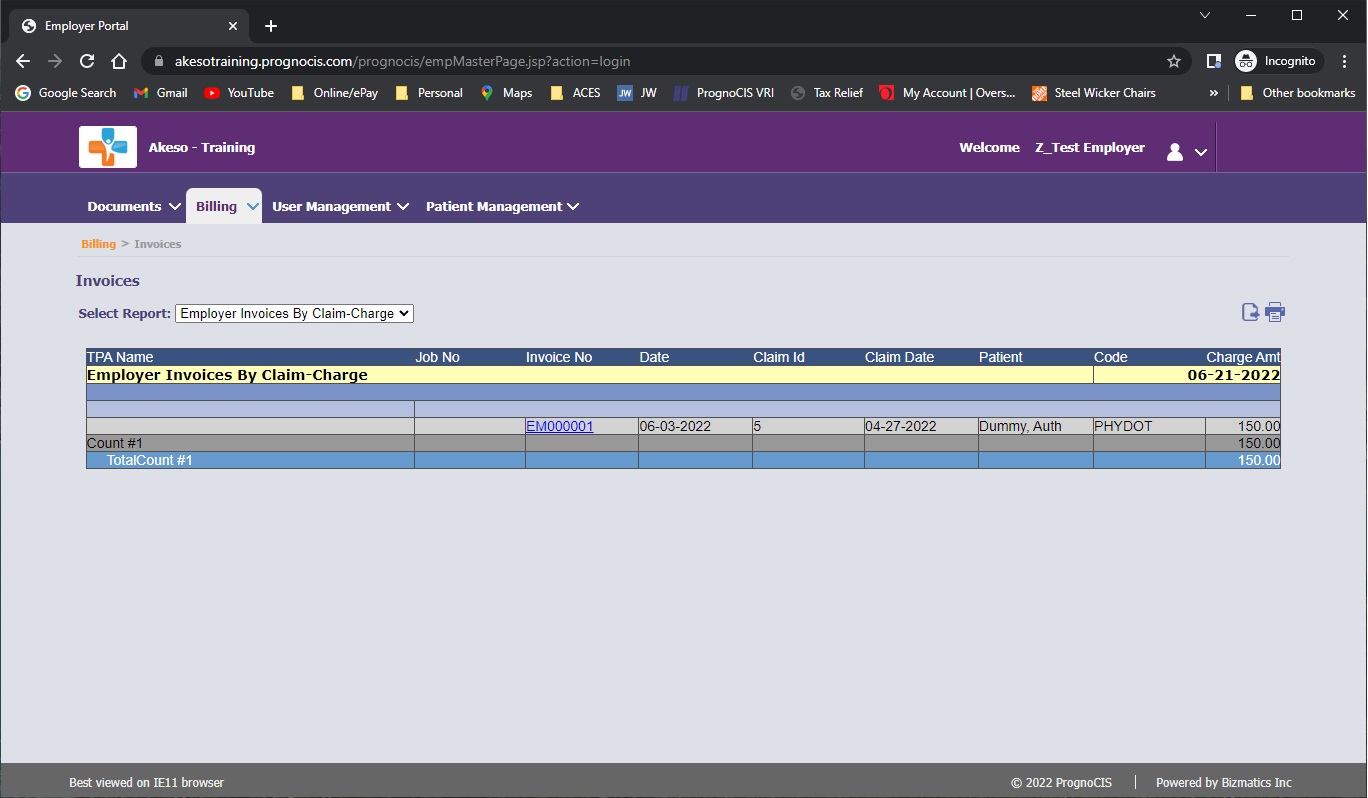 View Hyperlink Contents on Screen
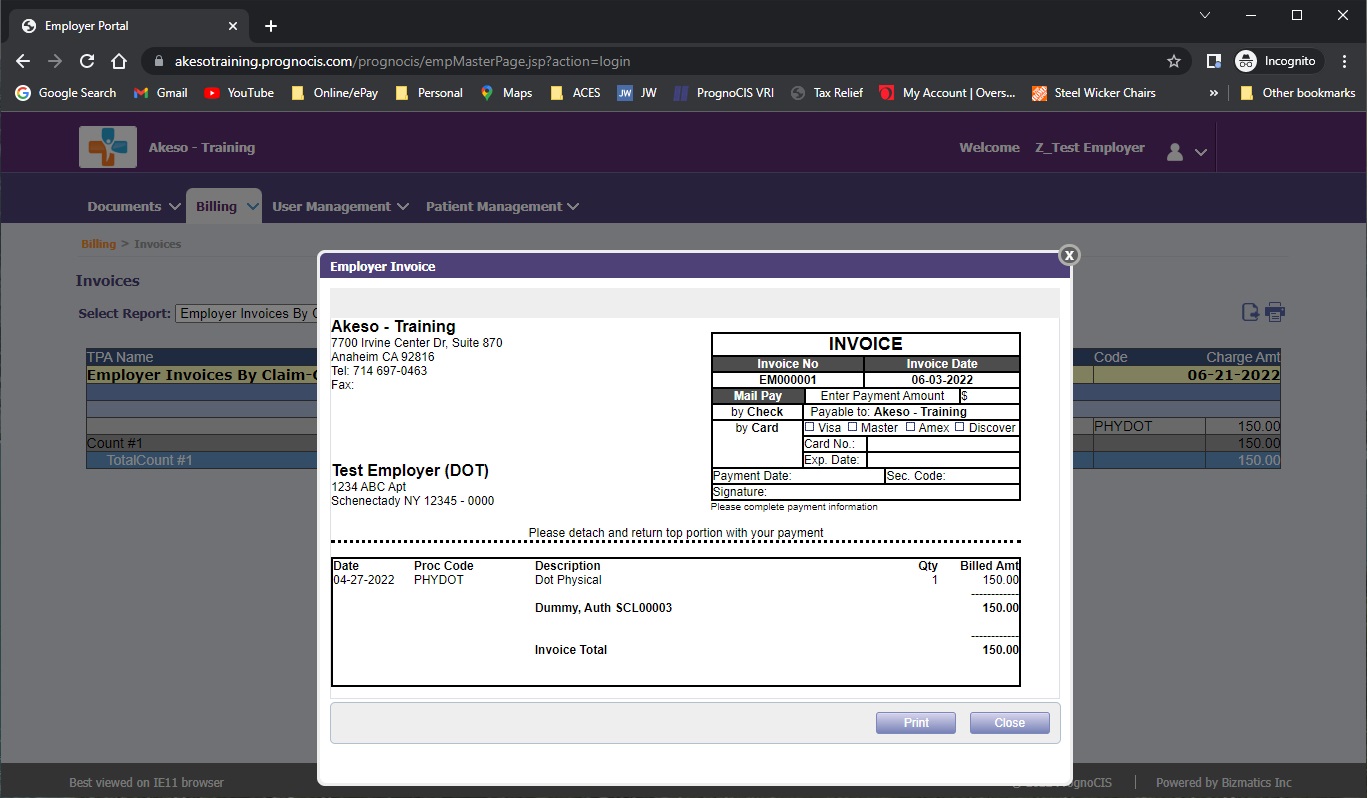 View details on screen or print hard copy